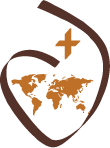 CUENTA PUBLICA2022COLEGIO DEL SAGRADO CORAZONCONCEPCION
INDICE

 1. Introducción
2. Red de Colegios del Sagrado Corazón
3. Informe Técnico Pedagógico
a) Enfoque de la enseñanza para la comprensión 
b) Evaluación desempeño
c) Plan de Mejoramiento Educativo 
d) Informe rendimiento anual
 e) Extraescolar
 f) Pastoral
  4. Informe económico
  5. Palabras Finales
1. INTRODUCCIÓN

 Estimada Comunidad Educativa, como todos los años la Dirección del colegio cumpliendo con la normativa vigente y con el objetivo de mantener una comunicación clara y expedita con ustedes,  da a conocer la Cuenta Pública año 2022
 
Ha sido un año de reactivación de actividades e hitos que marcan a nuestra comunidad escolar, entre ellos están  nuestras celebraciones propias, hitos que tradicionalmente marcan la vida comunitaria del colegio.
 
Es importante destacar que se han realizado muchos esfuerzos desde todas las áreas para que las alumnas puedan tener un proceso de formación de calidad referido tanto al aspecto personal como académico. Se han desplegado muchas estrategias en los diversos ámbitos para que se lleve el plan de formación, en las mejores condiciones posibles.
 
Se agradece profundamente la compañía y el asesoramiento de las Religiosas y del Directorio de la Fundación Santa Magdalena Sofía, en el caminar del colegio.
 
Así también agradezco el trabajo realizado por todos y cada uno de los integrantes de esta comunidad educativa que con su colaboración permitieron que el sueño de nuestra fundadora Santa Magdalena Sofía siga haciéndose realidad.
 
Este informe da cuenta de: los resultados académicos del colegio, de la gestión de las diversas áreas y de la utilización de los recursos.
2. Red de Colegios Del Sagrado Corazón
2. RED DE COLEGIOS DEL SAGRADO CORAZÓN

Como todos los años, nuestro colegio participó de la Red de Colegios del Sagrado Corazón de la Provincia de Chile.
Con la coordinación de la señora Luznelda González, quien  organiza los distintos encuentros y entrega los lineamientos generales.
Las Reuniones y/o Encuentros durante el año fueron:
·Equipo ampliado: Directoras, Sub Directoras de Formación, Sub Directoras Académicas de los tres colegios, Coordinadora Red, Religiosa.
 Directoras
· Coordinadoras de Pastoral ·	· Encuentro Educadores
·  Administradoras · Subdirectoras Académicas ·
 Profesores de Religión· Equipos de Orientación
· Asesores Centros de Estudiantes · Equipos de Pastoral
· Jefes de Departamento·  Centros de Estudiantes
3. INFORME TECNICO PEDAGOGICO
Matricula: 1357  Estudiantes
PIE : 269  Estudiantes
SEP: 713 Estudiantes
a. ENFOQUE DE LA ENSEÑANZA PARA LA COMPRENSIÓN PROFUNDA
 
Este enfoque se ha trabajado de manera sistemática en las prácticas de los docentes del colegio. No sólo por los que ya han realizado el Diplomado que los habilita, sino también por los demás docentes que a pesar de no tener el Diplomado han recibido en Consejos Académicos, información que les permita desarrollar sus clases en la misma línea que sus pares.
 
Desde hace 4 años no ha sido posible capacitar a Docentes pues la Pontificia Universidad Católica de Chile no ha impartido el Diplomado estos años.
Estamos en conversaciones para que el 2023 se pueda retomar a través de un curso certificado por la PUC. Serán 20 docentes  en conjunto con el colegio Sagrado Corazón de Apoquindo.
b	EVALUACIÓN DE DESEMPEÑO DOCENTE
 
Para la Comunidad Educativa, la evaluación es concebida como un proceso continuo y permanente de carácter formativo, orientado a mejorar la labor pedagógica de los educadores y, por sobre todo, a promover su desarrollo profesional continuo.
Nuestro colegio ingresó a Carrera Docente por lo que cada año se evalúa un número  importante de docentes de distintas asignaturas.
c. Plan de Mejoramiento Educativo

Se termina el período de 4 años del Plan de mejoramiento iniciado el año 2019.
Se puso énfasis en la implementación de estrategias que permitan el logro de los objetivos, tanto anuales como al período de 4 años.
d. RENDIMIENTO   2022
PROMEDIOS  ENSEÑANZA BÁSICA (1° a 4° Básico)
PROMEDIOS ENSEÑANZA BÁSICA  (5° a 8° Básico)
PROMEDIOS ENSEÑANZA MEDIA
PROMEDIOS ENSEÑANZA MEDIAASIGNATURAS DE PROFUNDIZACIÓN3° medio
PROMEDIOS ENSEÑANZA MEDIAASIGNATURAS DE PROFUNDIZACIÓN4° medio
RENDIMIENTO POR NIVEL
REPROBACIÓN POR NIVEL
PROMEDIOS POR CICLOS
e. Área Extraescolar
 
 16 talleres Artísticos Culturales y 7 Deportivos, 22 profesores que imparten estos talleres.
  Asisten 820 alumnas desde Transición a 4° Medio
f. Área Pastoral:
• Misiones Rahuil
• Bendición de salas y oficina
• Misas y liturgias inicio año escolar • Domingo de ramos
• Semana Santa
• Fiesta de resurrección
• Inicio Encuentros con Cristo (6os)
• Encuentro de Familias Nuevas
• Misas y liturgias Santa Magdalena Sofía
• Delegadas de Pastoral (grupo Santa M.S.B.)
 
• Fiesta del Sagrado Corazón (misas) 
• Reunión equipo pastoral en Santiago 
• Misiones
• Retiro Personal en Foyer
• Encuentro de Canto y Oración • Retiros 4os Medios
• Liturgias y Misas Espíritu Mater
• Primera Comunión
• Misa Despedida 4os Medios 
• Confirmaciones • Misa Licenciatura
• Misa término 4° a 8°
INFORME ECONOMICO
DEUDA 2022
7. Palabras Finales
 
Segura que todos los integrantes de esta comunidad educativa han realizado los mayores esfuerzos por lograr los objetivos institucionales, finalizo esta Cuenta Pública	y pido a	Santa Magdalena Sofía , nos ayude a cuidar y mantener nuestro Proyecto Educativo que busca formar personas integrales que sintiéndose amadas por Dios, buscan desarrollarse plenamente para aportar a construir un mundo más justo.
 
 

Ximena Contreras Toledo 
Directora
 
 
 
 
 
 Enero 2023